e-ScienceTalk – WP2
André-Pierre Olivier - WP2 Leader, APO
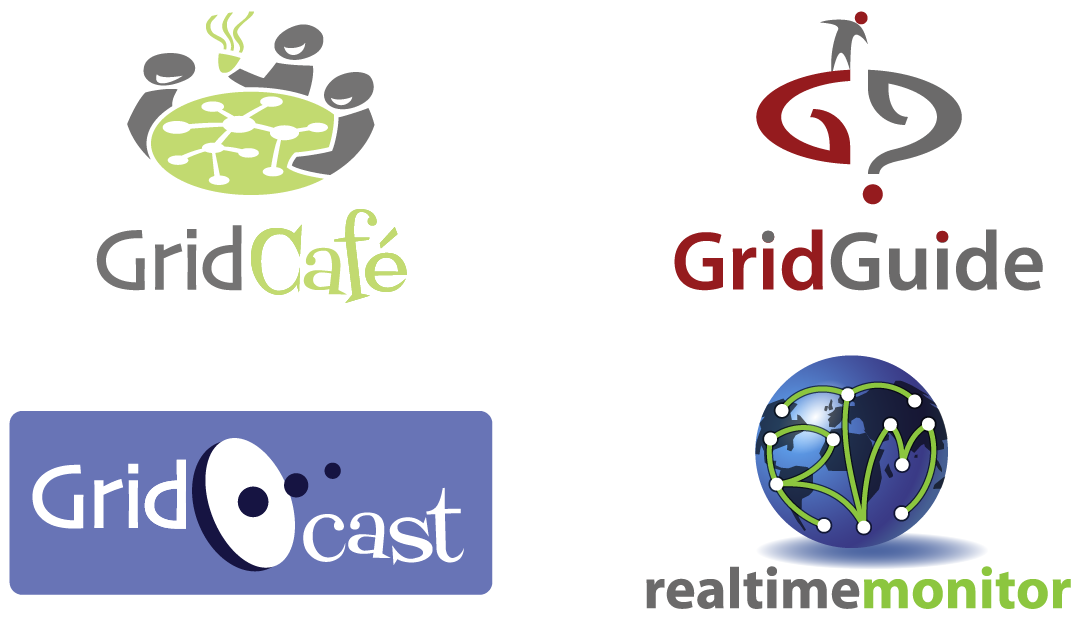 WP2 Overview
Participant
Effort distribution
Beneficiaries: 4   
Effort: 72 PMs / 2.2 FTEs
WP4: Management
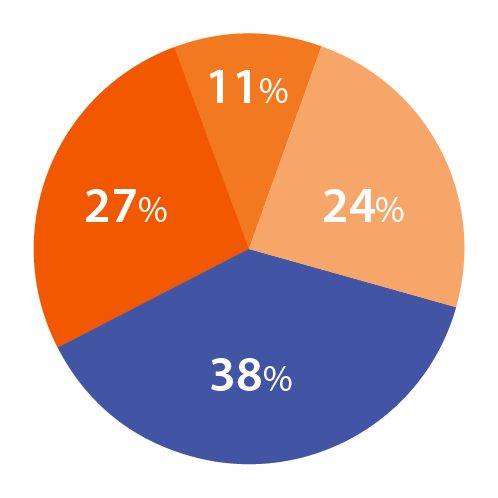 WP1: iSGTW
WP1:
Policy
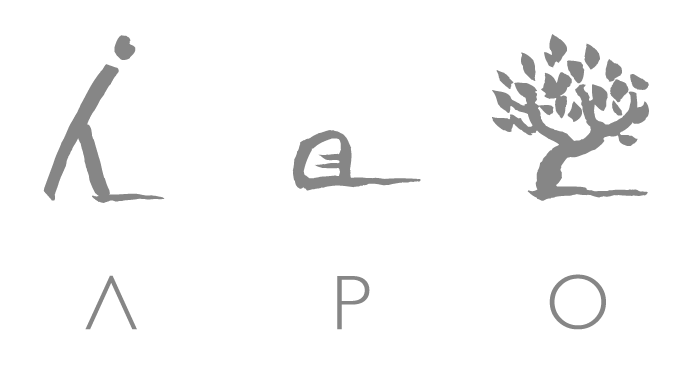 23 PM
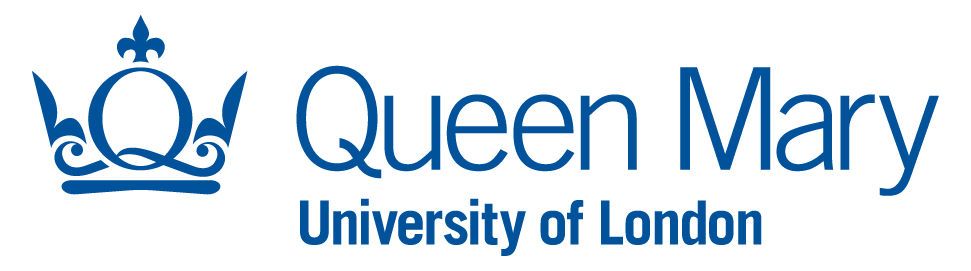 10 PM
WP2: GridCafé
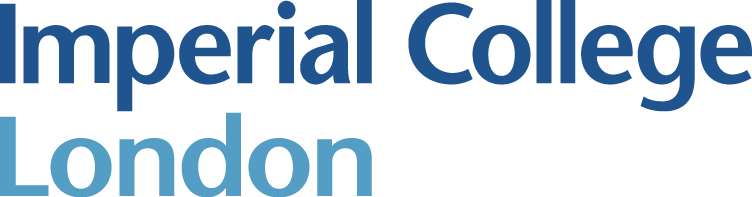 Task 2.1	GridCafé
	APO and CERN
Task 2.2	Real Time Monitor and GridGuide 	Imperial with APO, CERN and QMUL
Task 2.3	GridCast
	QMUL with APO and CERN
25 PM
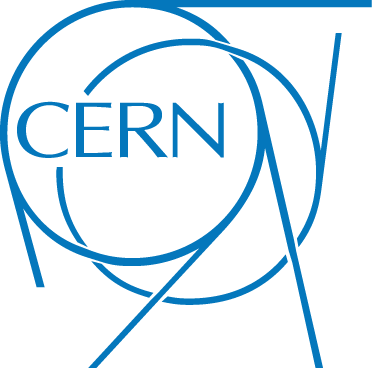 14 PM
PY2 Review, Oct 2012
2
WP2 Objectives
Keep the GridCafé at the cutting edge of grid and e-Science dissemination byrefreshing the look and feel and keeping it constantly updated with new material,expanding the content to cover other forms of computing.

Explore interactive environments and new web tools to ensure that GridCafé andGridCast have impact on their audiences and are easy to use.

Update the GridCast website and expand the marketing of the GridCast site tothe grid and e-Infrastructure community and beyond.

Expand the GridGuide to cover more sites, improve its impact and develop further interactive functionality between the GridGuide and the Real Time Monitor.

Explore the continuation of the BELIEF Digital Library and support thee-concertation meetings.
PY2 Review, Oct 2012
3
Web statistics -  Y2
e-Science
Talk
e-Science
City
Grid
Café
Volunteer
Garage
Grid
Cast
Cloud
Lounge
GridCast
Blog
Grid
Guide
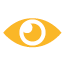 3,258
2,774
19,794
530
1,892
644
12,959
1,807
Visits
2,810
-
150,588
-
12,574
-
-
2,040
1,972
1,869
10,351
358
1,156
516
9,625
1,470
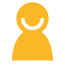 Unique
visitors
1,339
-
16,228
-
8,293
-
-
1,549
5,741
7,695
67,446
1,298
2,282
1388
19,643
2,352
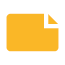 Pages
viewed
4850
-
166,212
-
20,373
-
-
2,685
00:01:32
00:02:55
00:09:51
00:02:37
00:00:40
00:01:53
00:01:24
00:00:55
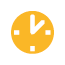 Time
of visit
00:01:30
-
00:01:27
-
00:02:23
-
-
00:00:57
69%
60%
64%
62%
86%
69%
73%
81%
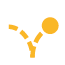 Bounce
rate
72%
-
72%
-
73%
-
-
79%
59%
68%
59%
80%
73%
80%
67%
64%
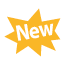 New
visits
48%
-
65%
-
-
75%
-
76%
Unique Visitors : 27445
Unique Visitors : 27409
PY2 Review, Oct 2012
4
WP2 Major achievements
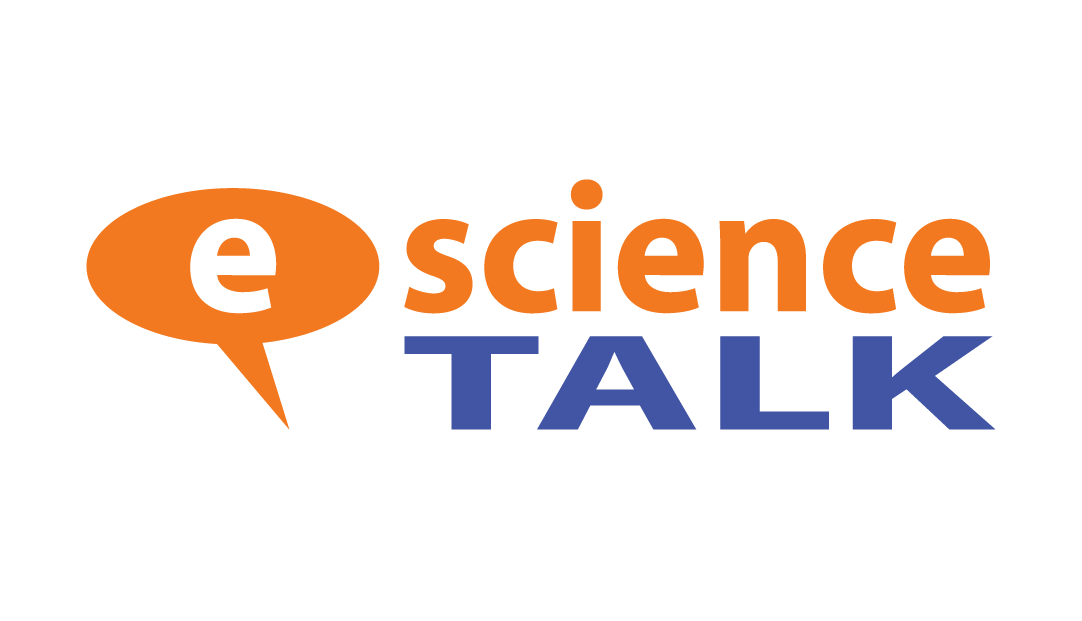 PY1 Review, 8 Nov 2011
5
e-ScienceTalk website
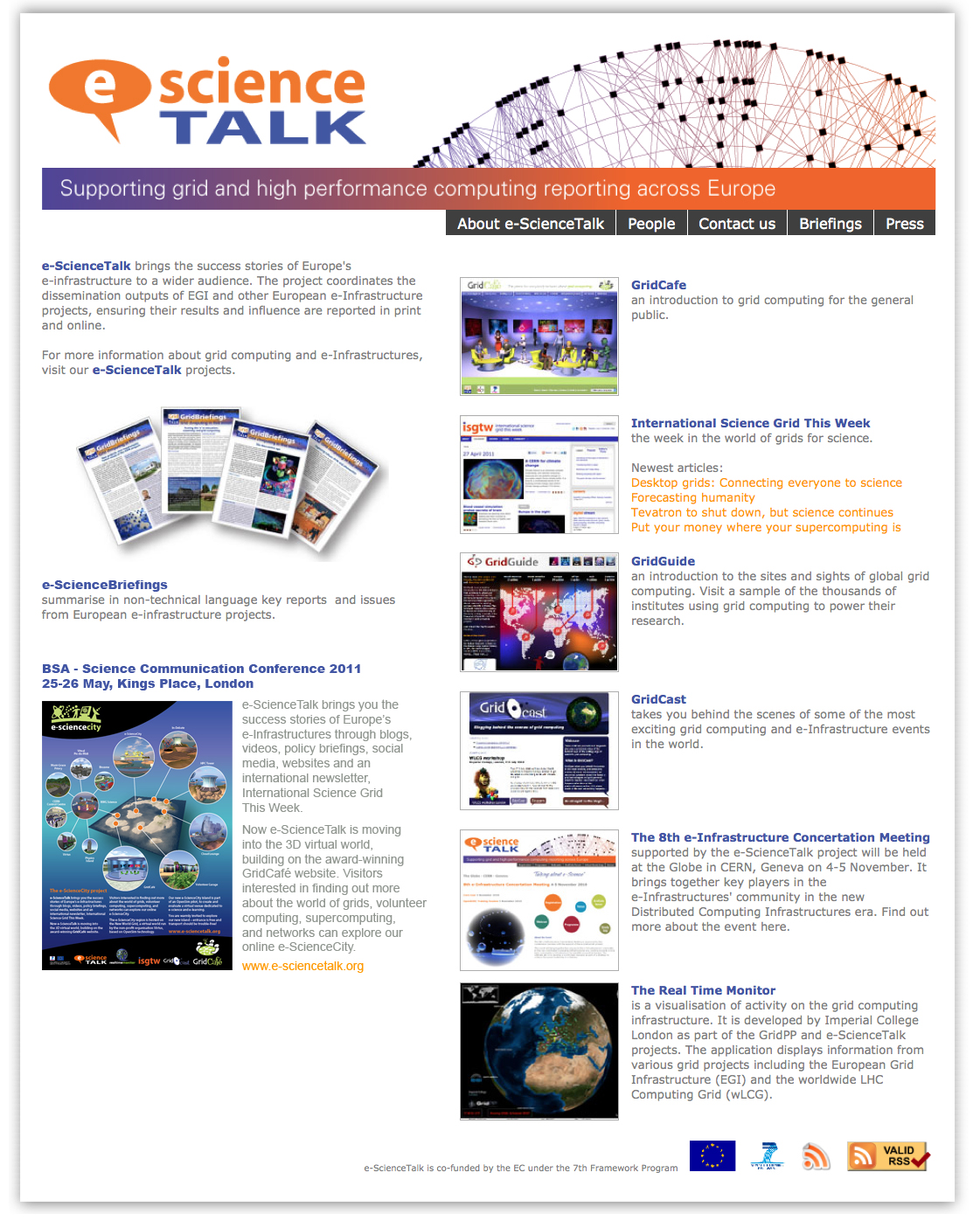 e-ScienceTalk is the project website;
it is designed to be a simple-to-use portal,
guiding people to our different websites.

It also gives access to a lot of the project's material such as e-ScienceBriefings (in PDF and HTML versions), posters, leaflets, and other documents produced  since the beginning of the project.

We add :
A partner section
New presentation for archive
Link to YouTube channel
Social media links
Twiter display on home page
PY2 Review, Oct 2012
6
e-ScienceTalk YouTube
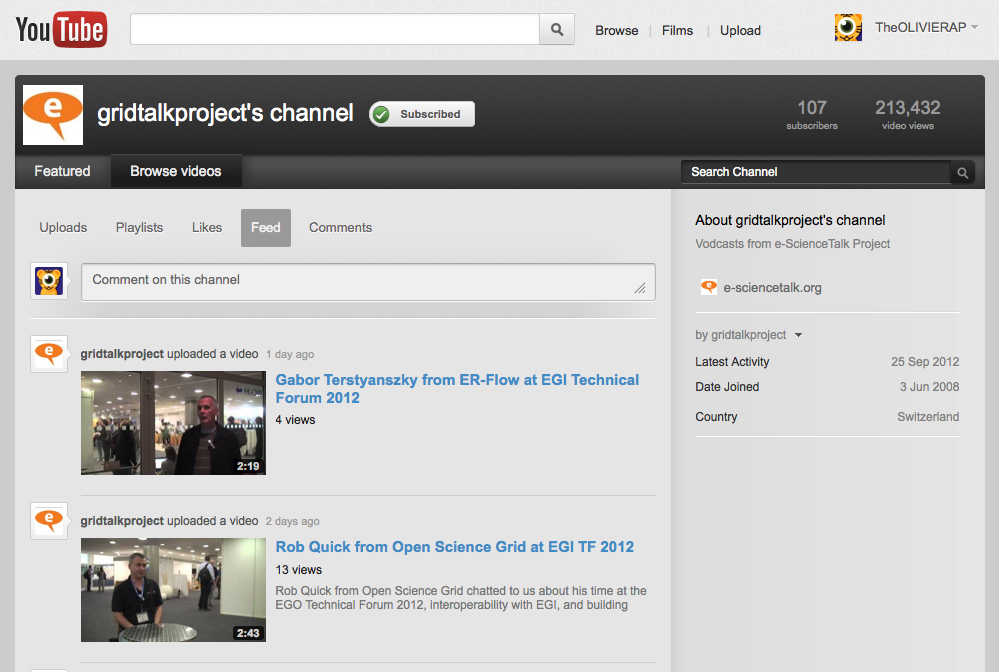 229 videos
107 Subscribers
213,280 video views
PY2 Review, Oct 2012
7
e-ScienceTalk
What has been done?

Update of portal web site
New You tube channel
Launch of e-Science City
New section in e-Science City
New content on virtual island
Grid Cast participation for 6 even
Launch of GridCast blog
New guides added to the Grid Guide
RTM improvement (need more info)
PY2 Review, Oct 2012
8
WP2 Major achievements
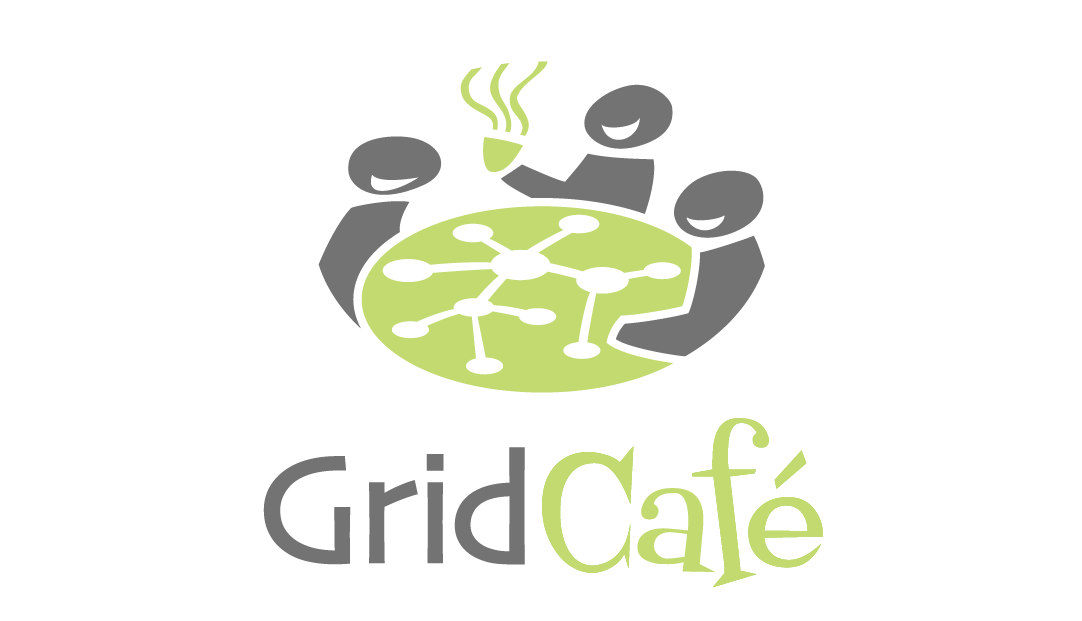 PY2 Review, Oct 2012
9
e-ScienceCity concept
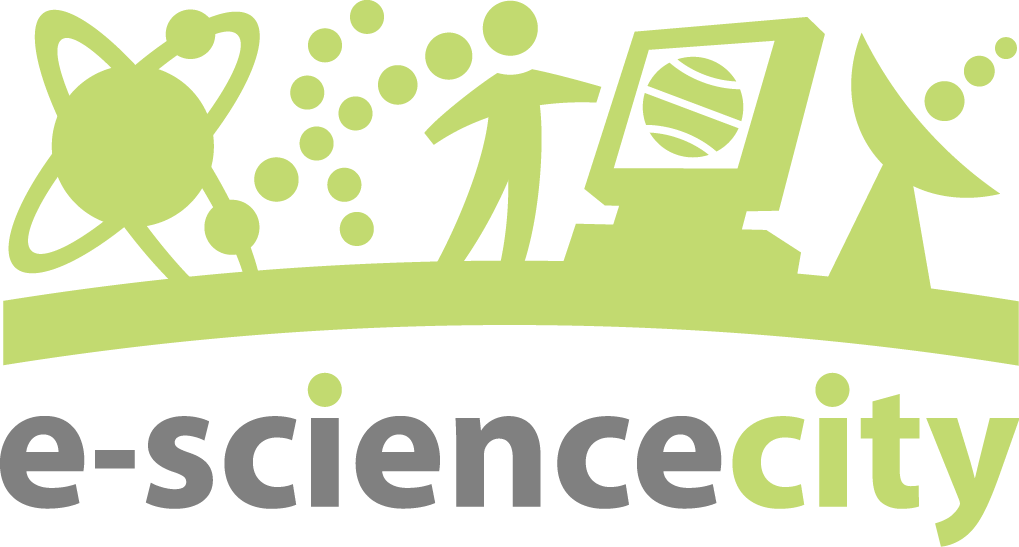 e-ScienceCity replace the Grid Café as the main web. Grid café become one of the section of the site like the other : Cloud Lounge, Volunteer Garage, HPC Tower...

e-ScienceCity is constructed like a virtual town, with sections dedicated to different areas of e-science; it will also be available to navigate through a 3D virtual world hosted by New World Grid.

e-ScienceCity was launched in September 2011, and has been updated during year 2 of the project. We continue to create new content and sections to populate the site (Network Park...).
PY2 Review, Oct 2012
10
The evolution
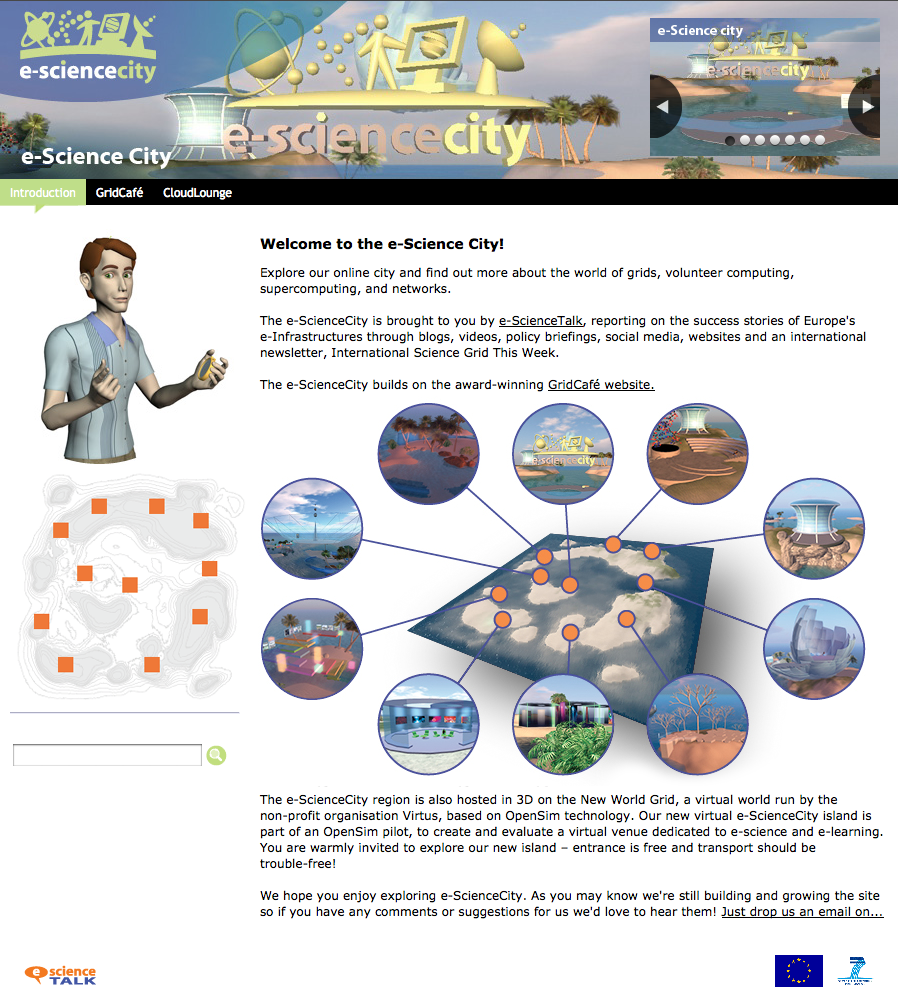 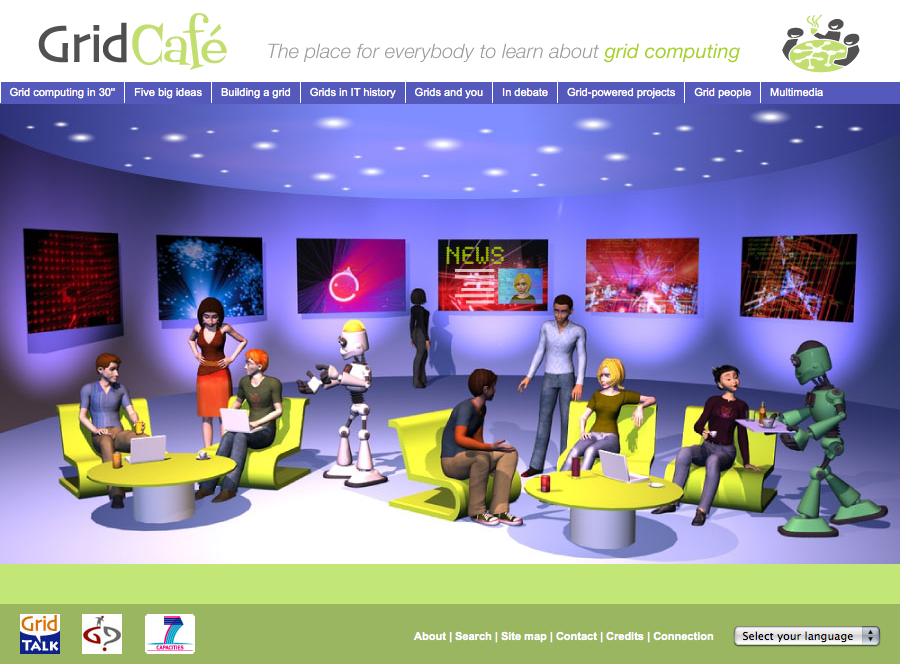 From Grid Café to e-ScienceCity
PY2 Review, Oct 2012
11
e-ScienceCity website - 1
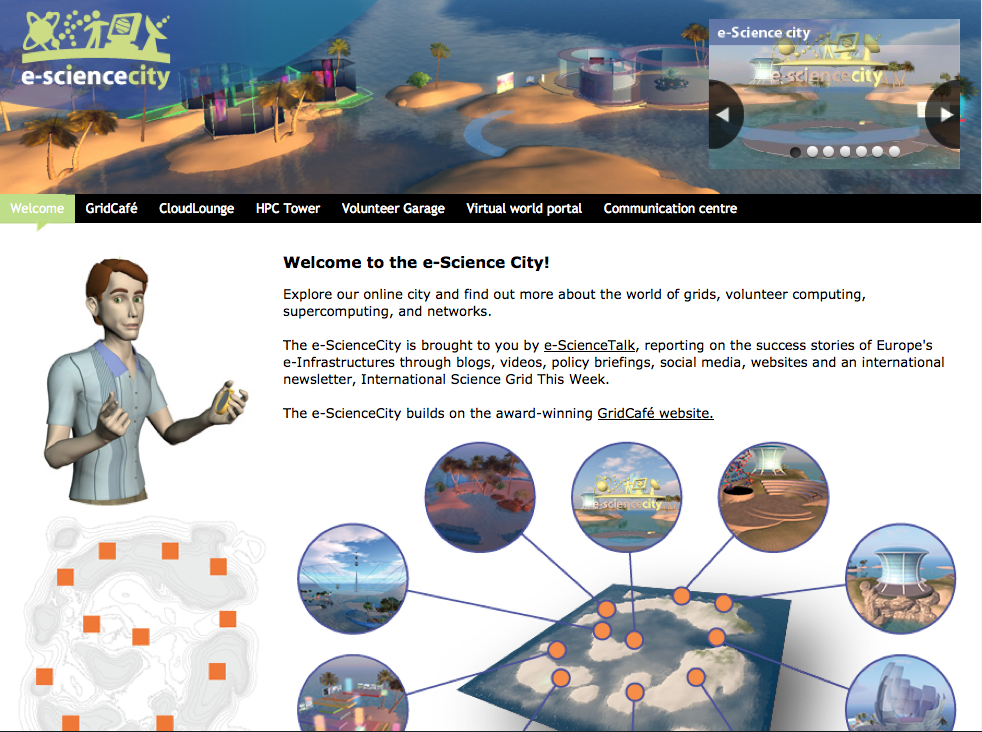 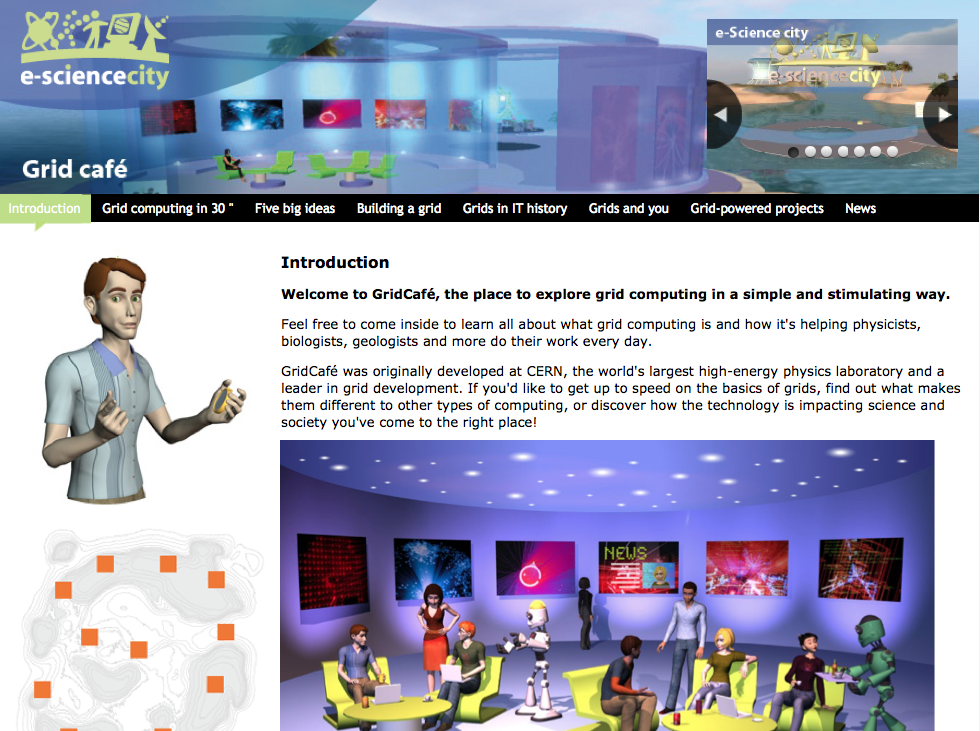 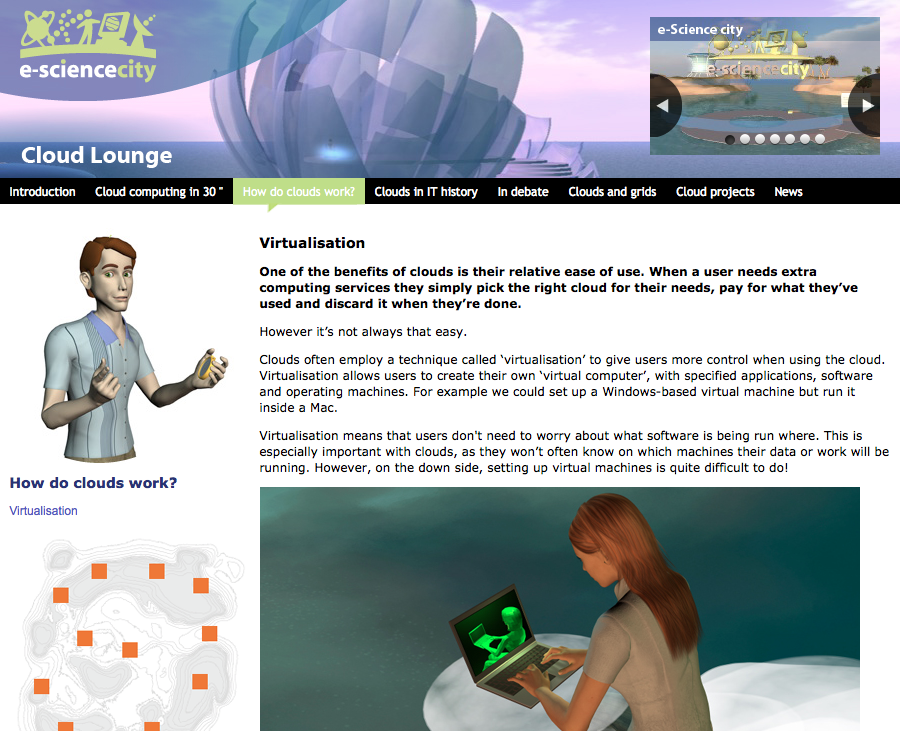 e-ScienceCity
Homepage
GridCafé
Cloud Lounge
PY2 Review, Oct 2012
12
e-ScienceCity website - 2
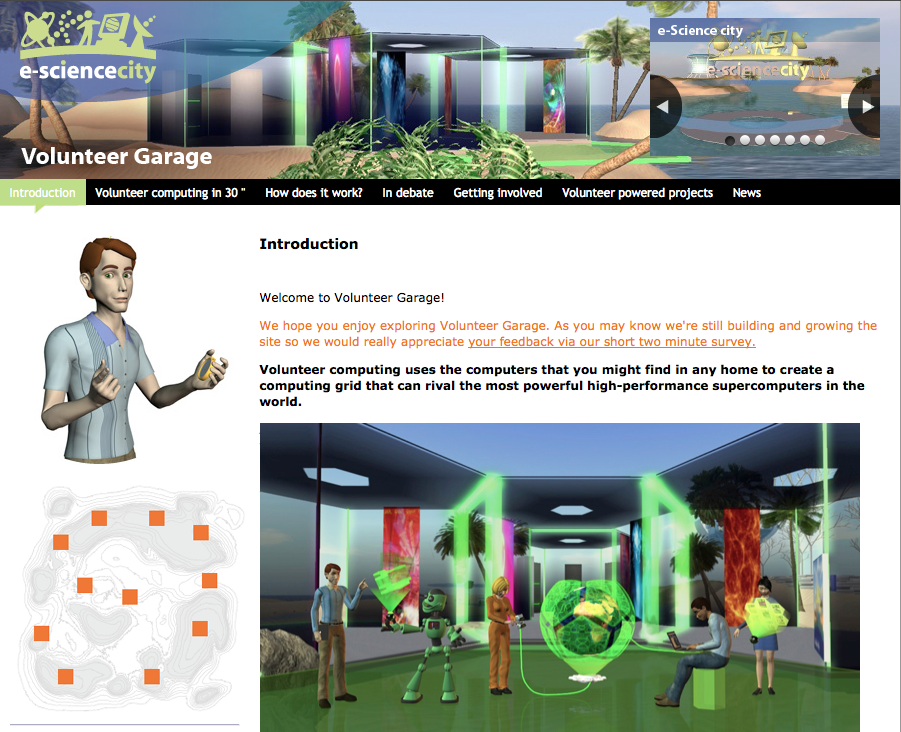 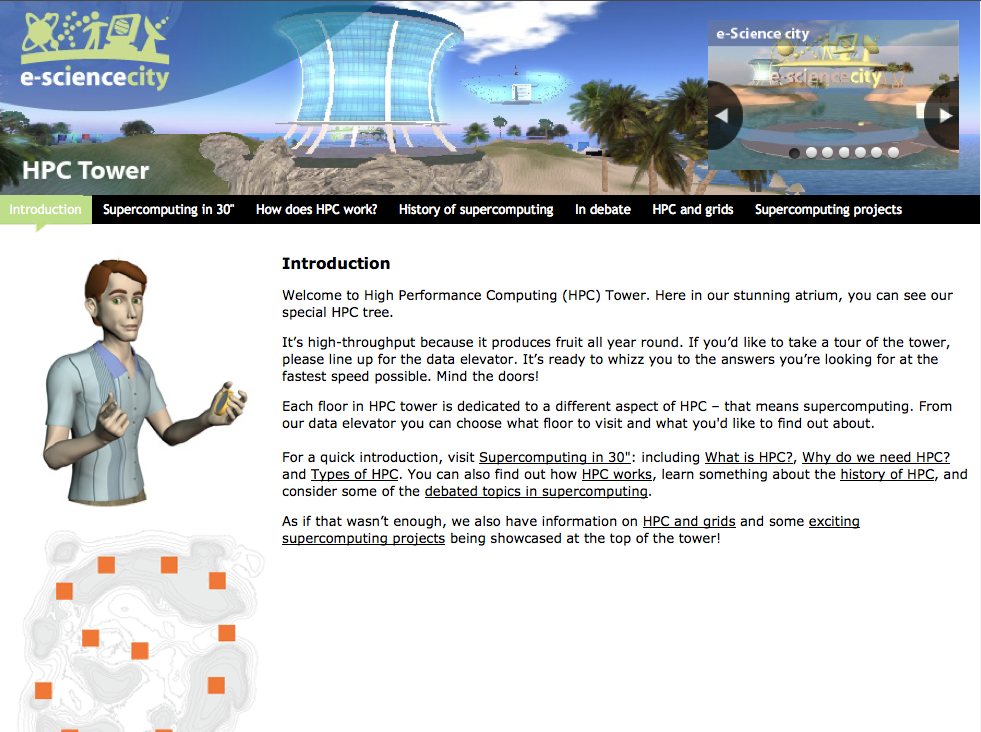 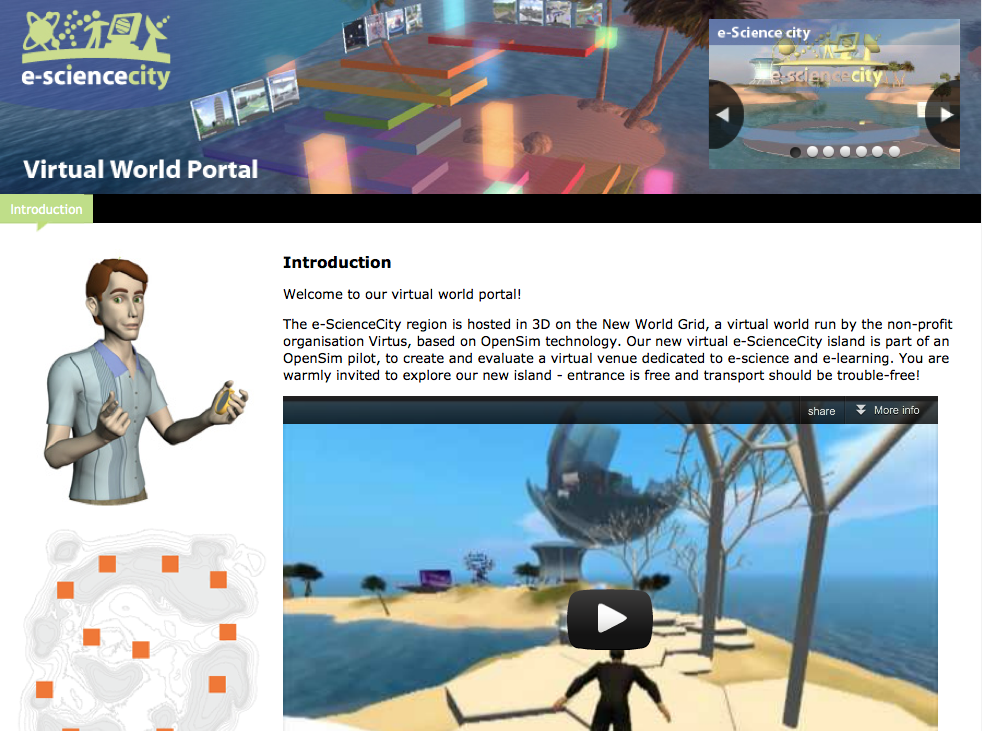 Volunteer 
Garage
HPC Tower
Virtual World 
Portal
PY2 Review, Oct 2012
13
e-ScienceCity website - 3
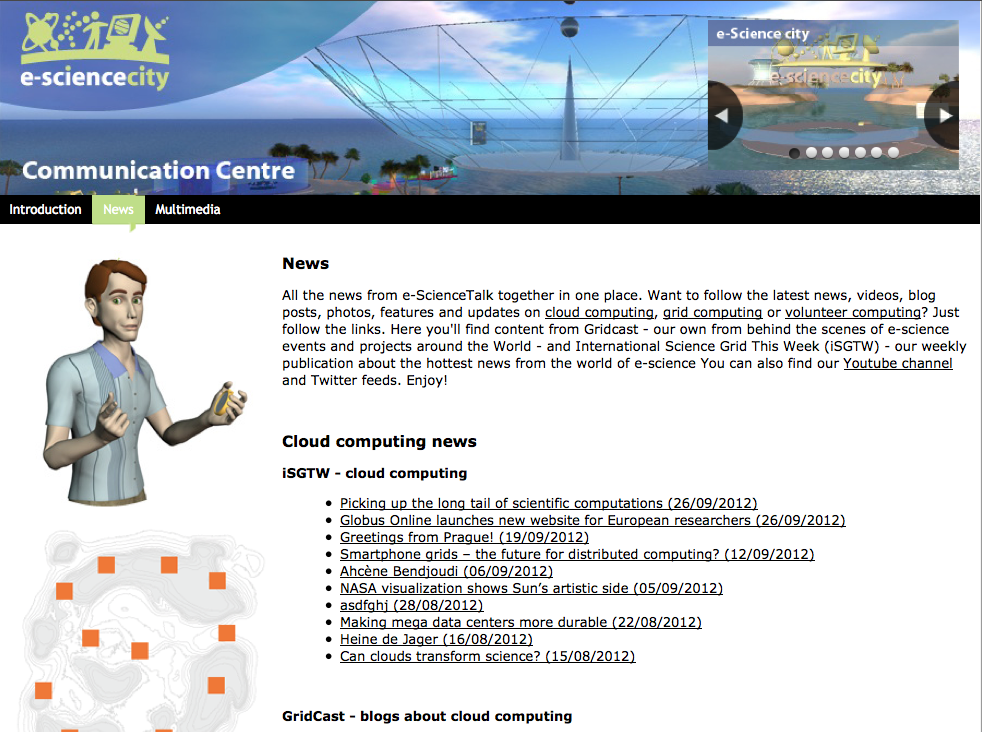 Total page : 136
GridCafé : 39 pages

 CloudLounge  : 19 pages

 Volunteer Garage : 31 pages

 HPC Tower : 35 pages

 People : intro page + 1 page by person

 Virtual World portal : 1 page 

 Communication centre : 5 pages
Communication Centre
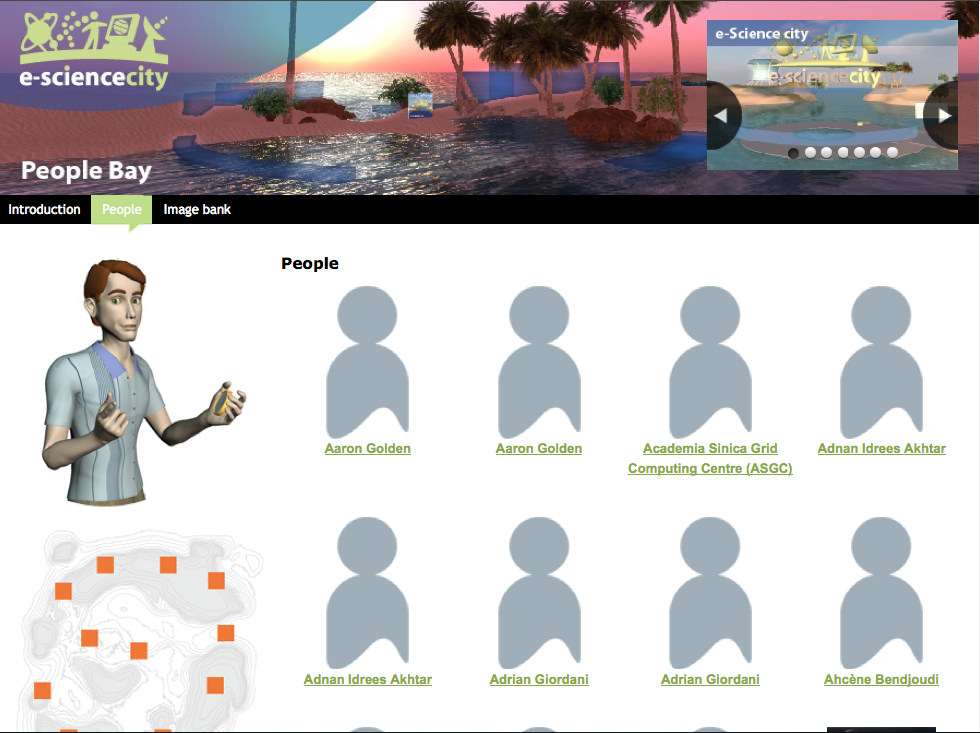 People Bay
PY2 Review, Oct 2012
14
Virtual e-ScienceCity
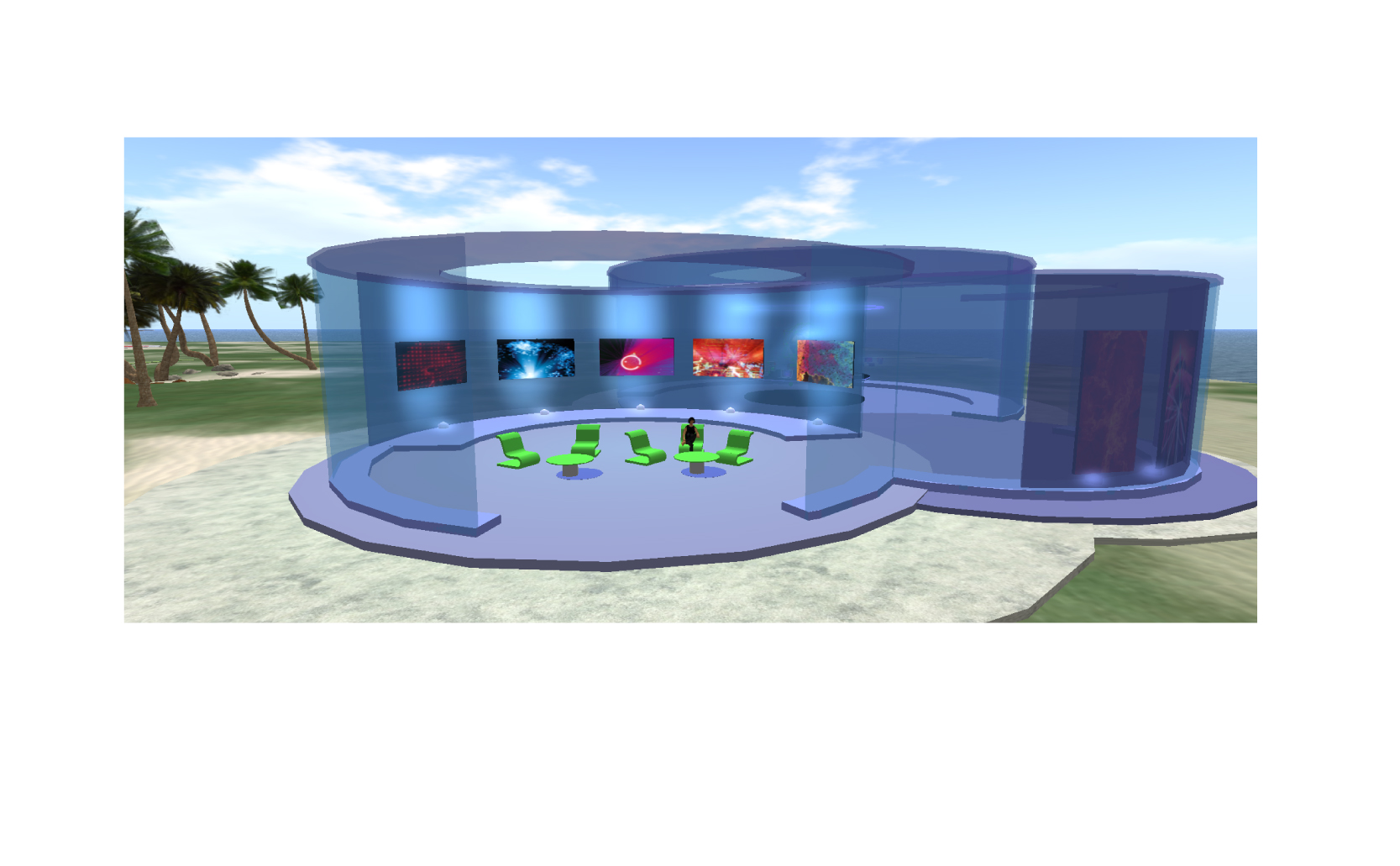 General view of the virtual e-ScienceCity
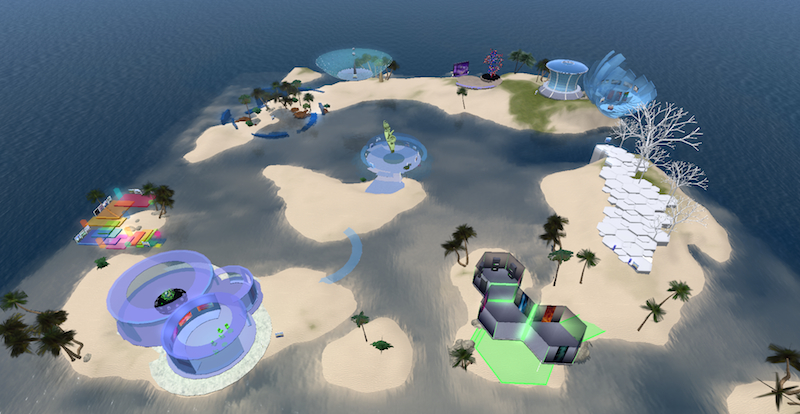 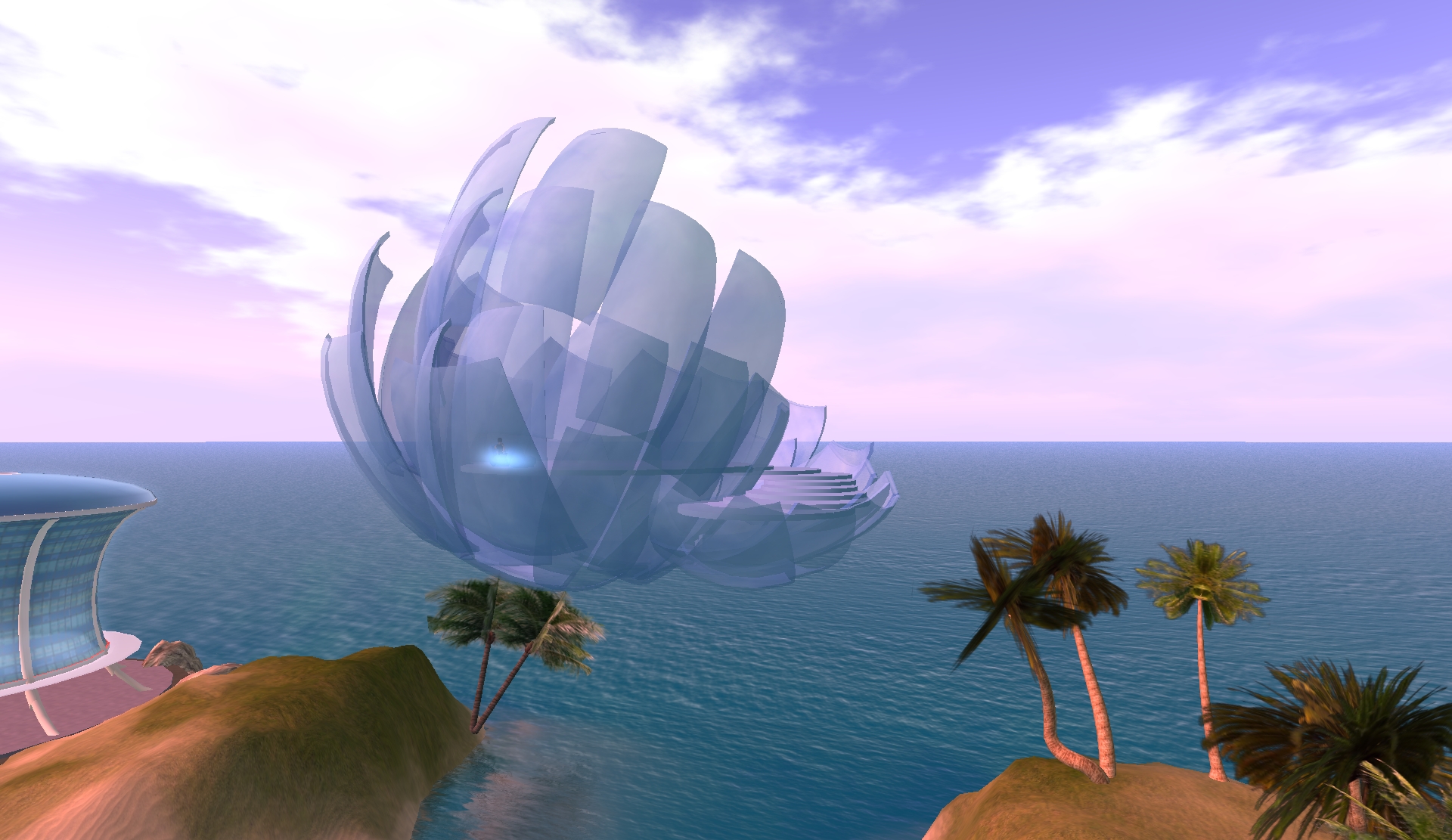 PY2 Review, Oct 2012
15
Virtual World promotion
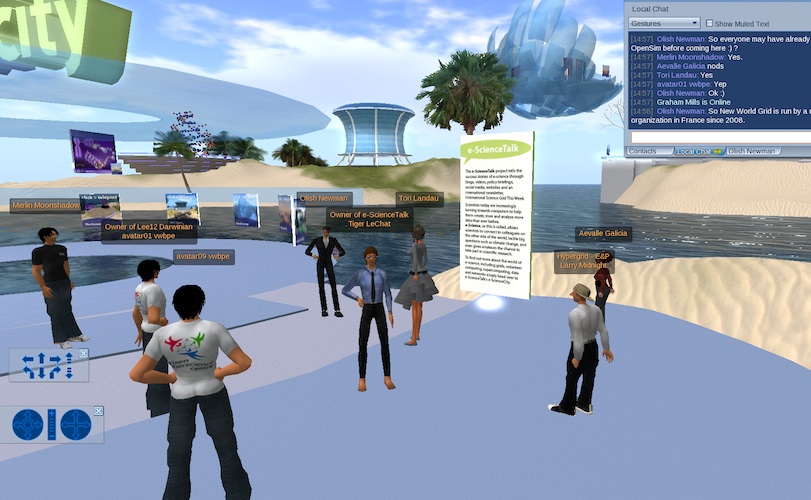 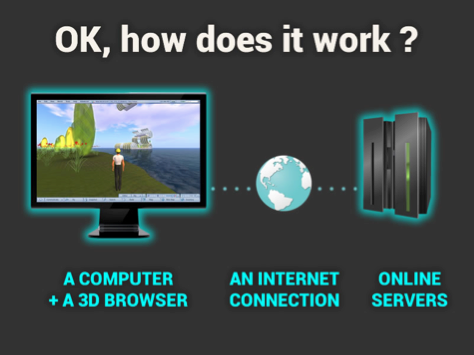 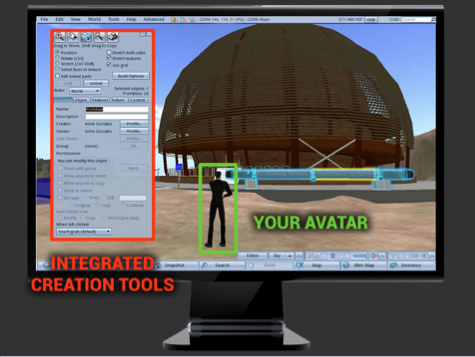 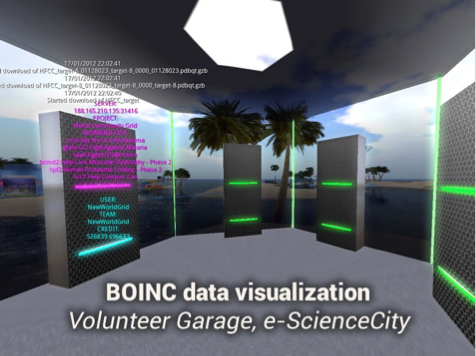 CERN Web Fest with
CCC and Mozilla fondation
Virtual World Best Practice
in Education conference
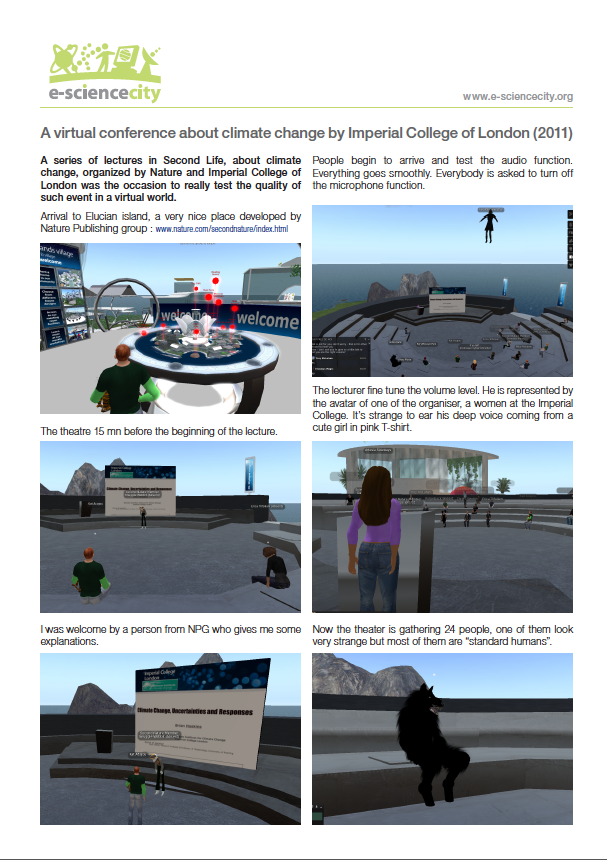 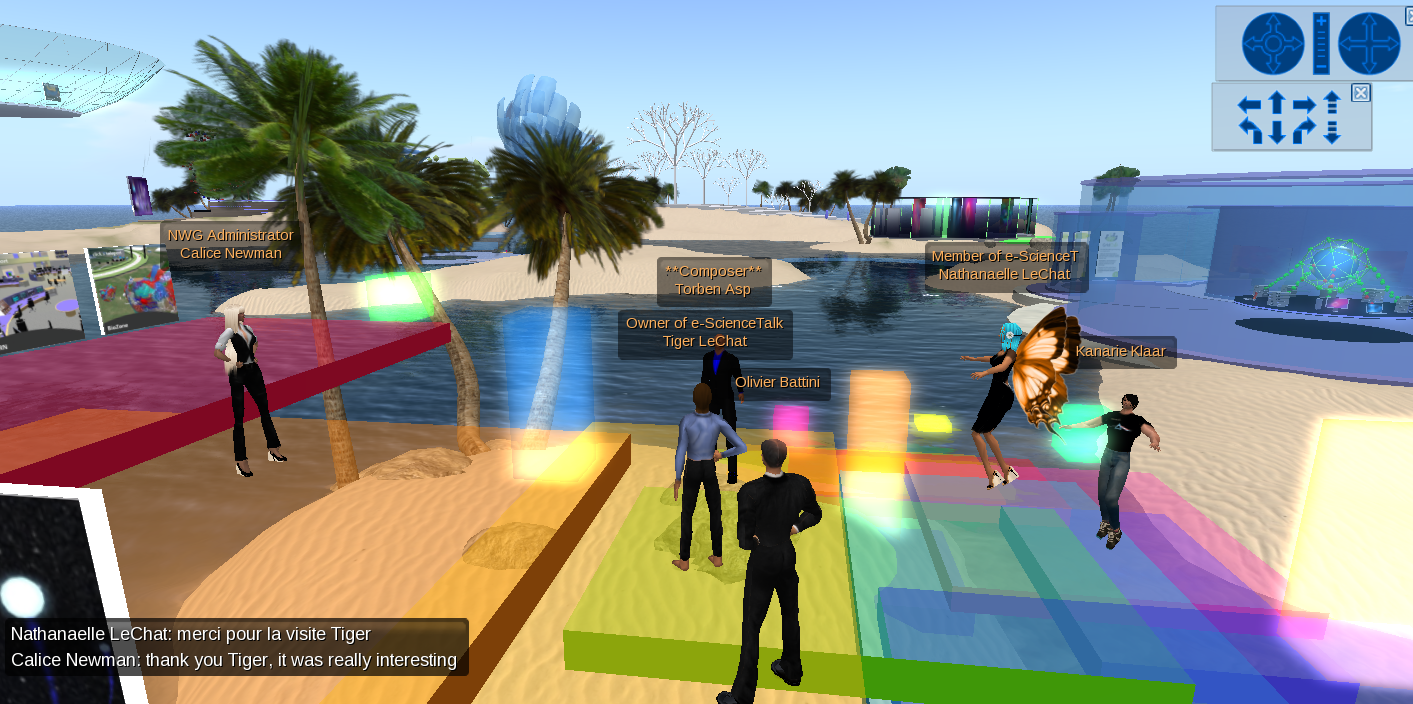 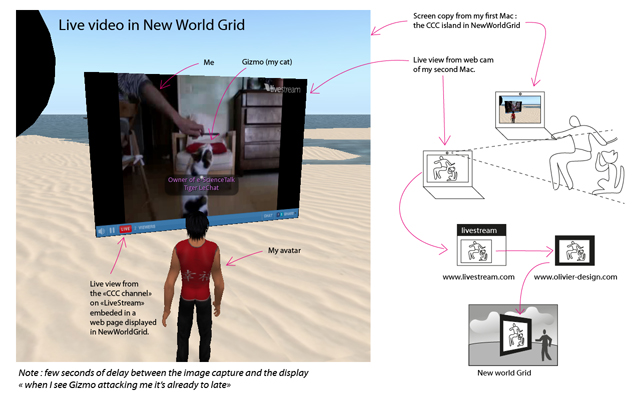 Help, test and
tutorial about virtual world and OpenSim
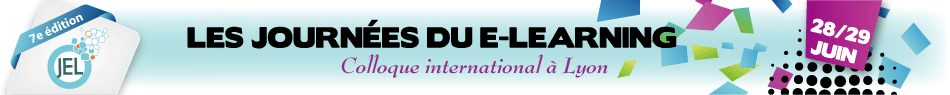 New World Grid
OpenDay
E-Learning in Lyon
PY2 Review, Oct 2012
16
Virtual World linked projects
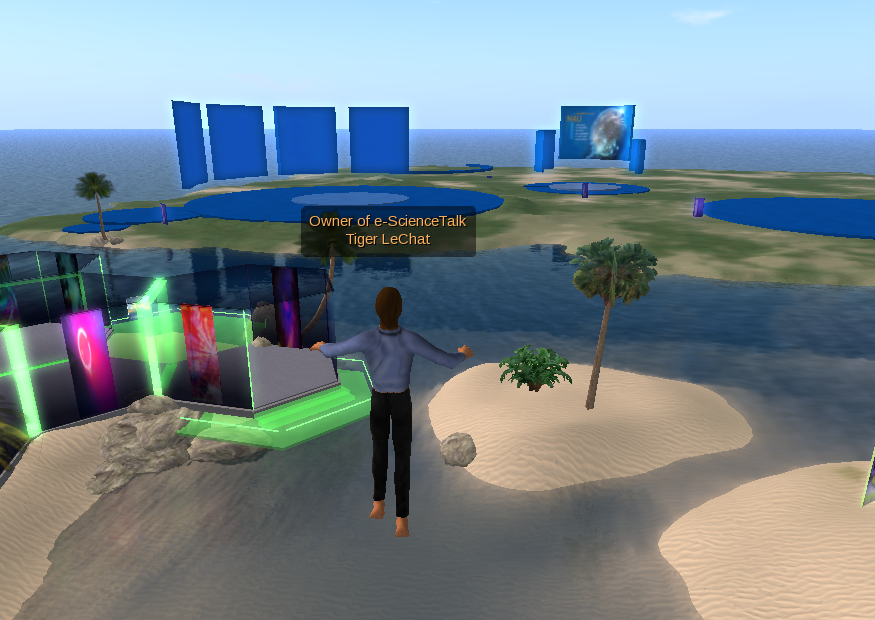 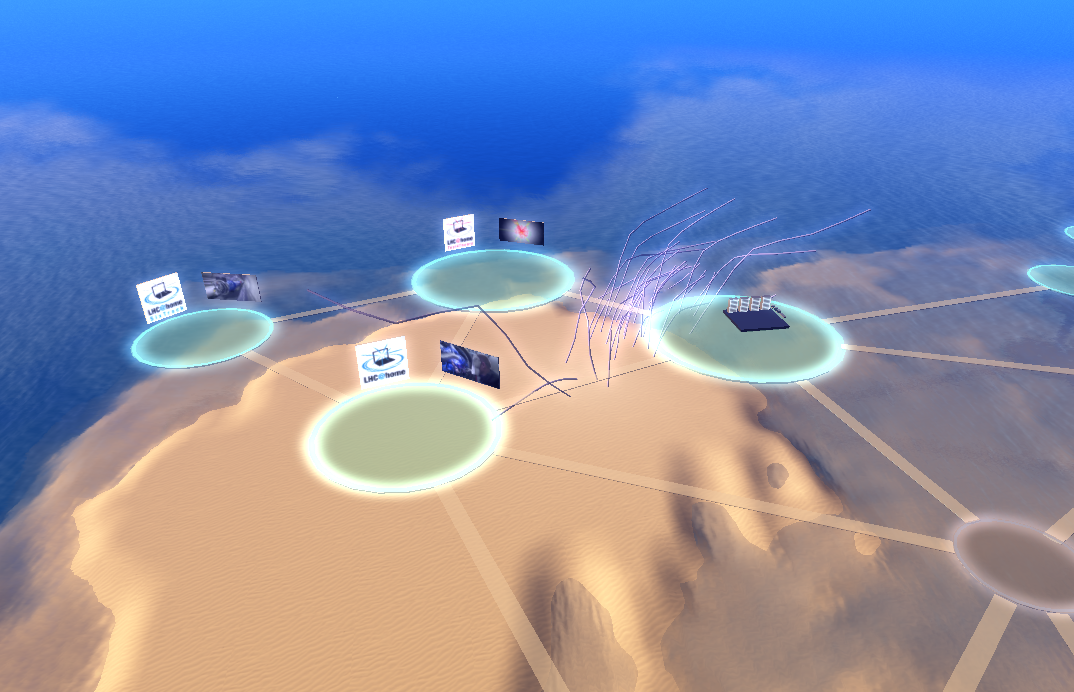 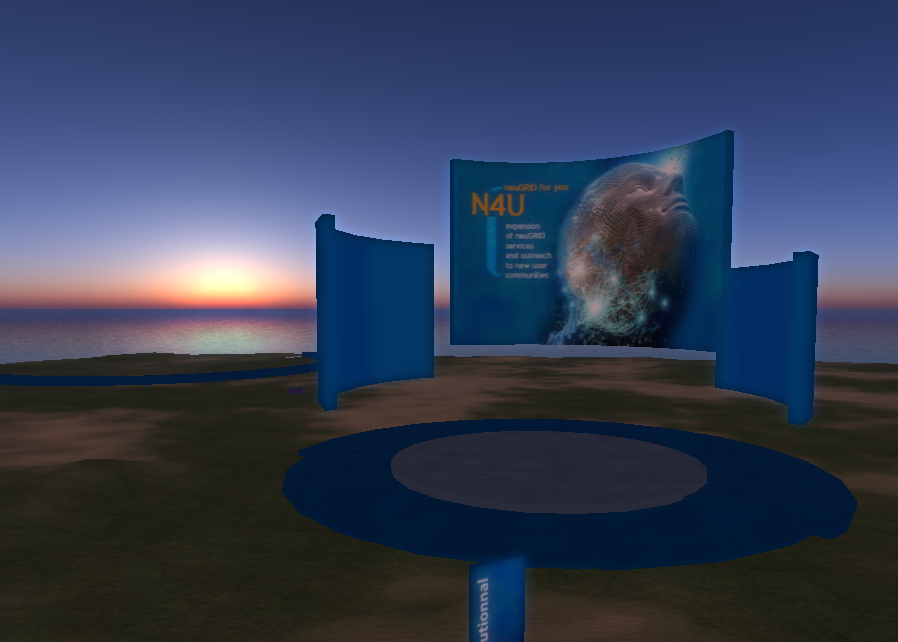 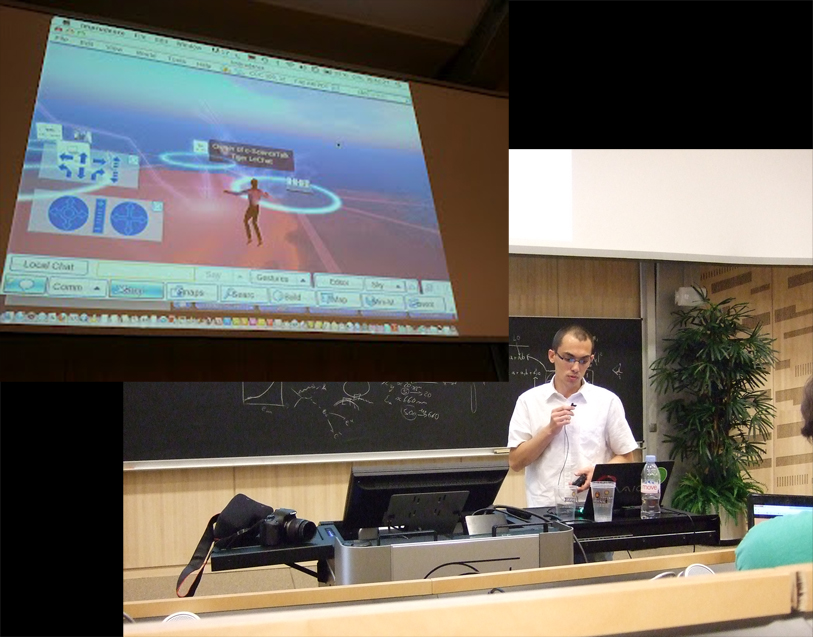 N4U project an example
of Grid Computing
CCC project examples
for Volunteer Computing
PY2 Review, Oct 2012
17
WP2 Major achievements
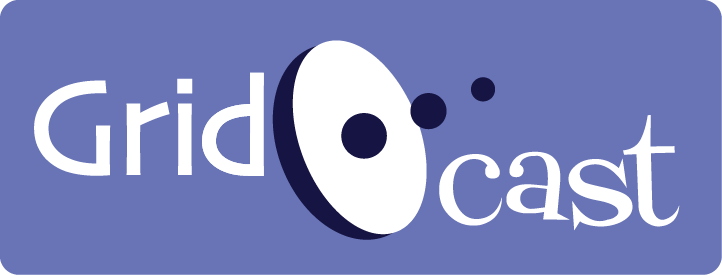 PY2 Review, Oct 2012
18
[Speaker Notes: GridCasts]
Grid Cast - 1
GridCasts are blogs from major grid computing conferences, taking readers behind the scenes of these events. e-ScienceTalk has held 6 GridCasts and??? "mini" GridCasts in total:

EGI Technical Forum : Lyon, 19 – 23 September 2011
CCC London Summit: London, 16-18 February 2012
International Symphosium on Grid and Cloud: Taipei, 25 Feb. 3 Mar. 2012
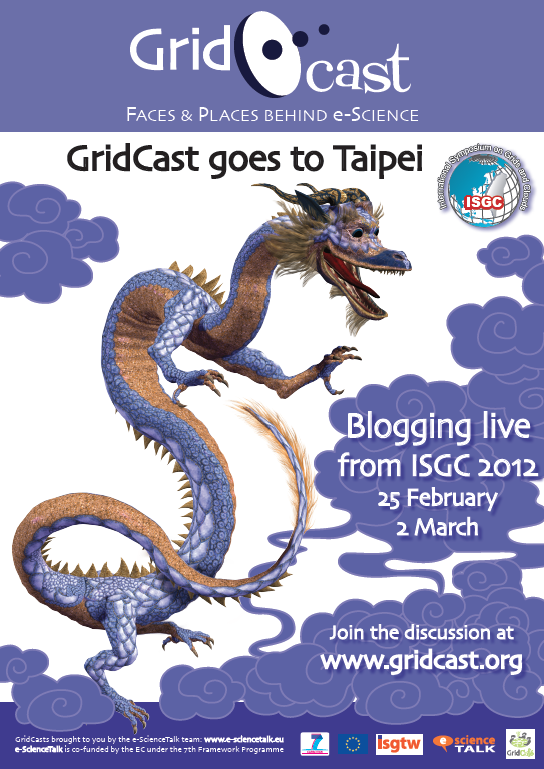 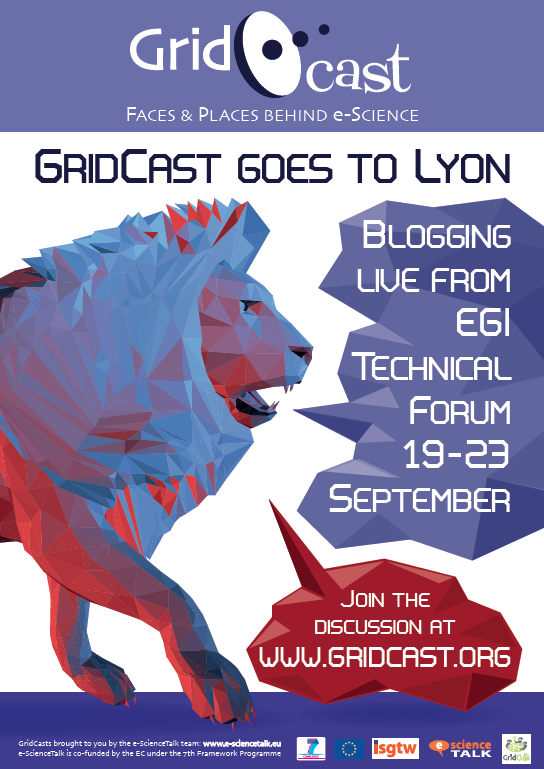 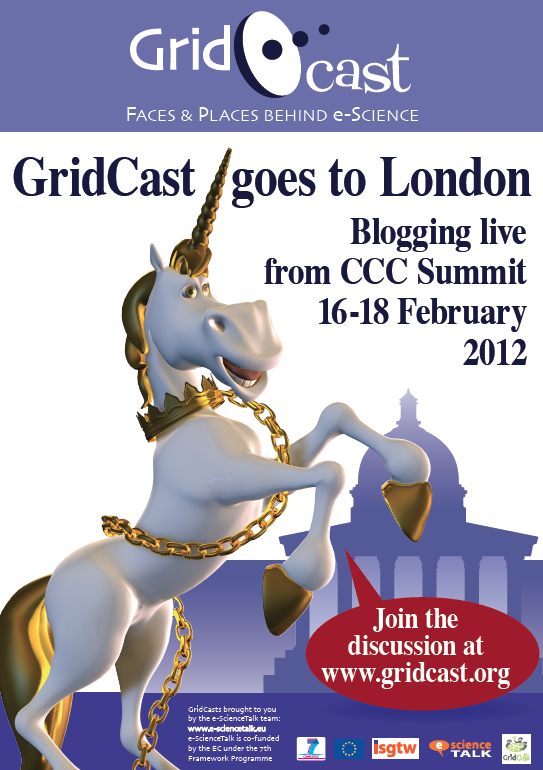 PY2 Review, Oct 2012
19
[Speaker Notes: GridCasts]
Grid Cast - 2
EGI Community Forum : Munich, 26 - 30 March 2012
Gisela-Chain : Mexico, 27 - 29 June 2012
EGI Technical Forum : Prague, 27 – 29 October 2012
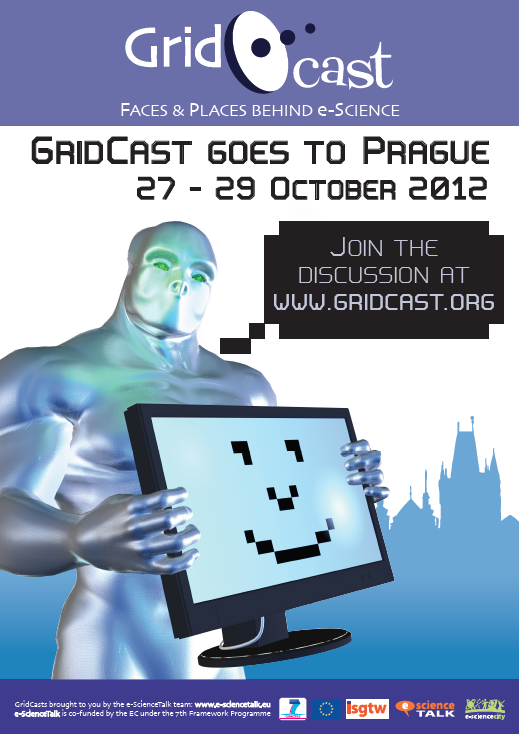 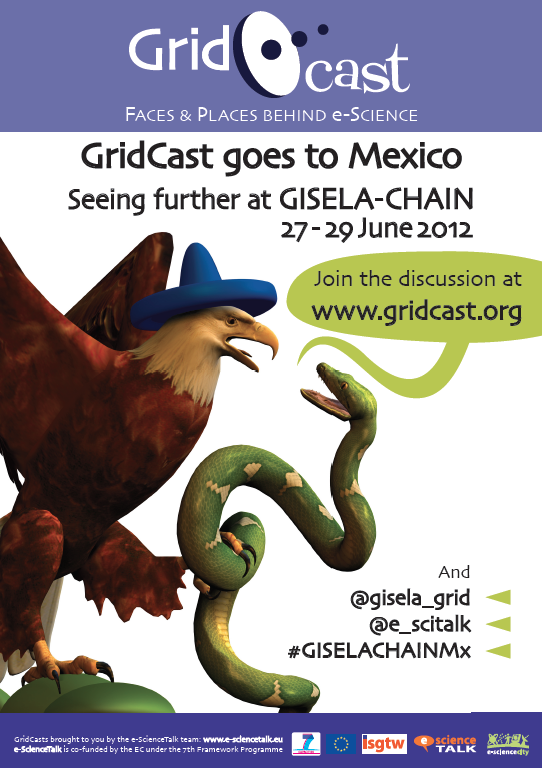 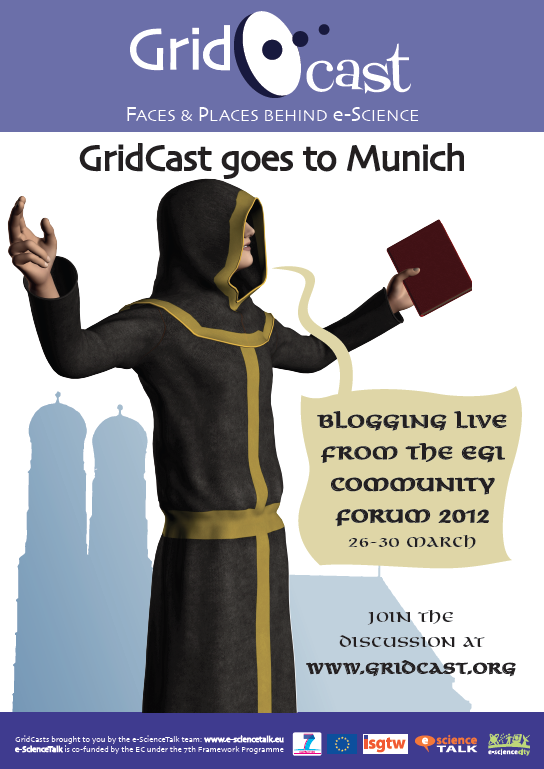 PY2 Review, Oct 2012
20
[Speaker Notes: GridCasts]
Grid Cast
Mini GridCasts

-
-
-
-

In total this represents --- posts and --- webcasts.
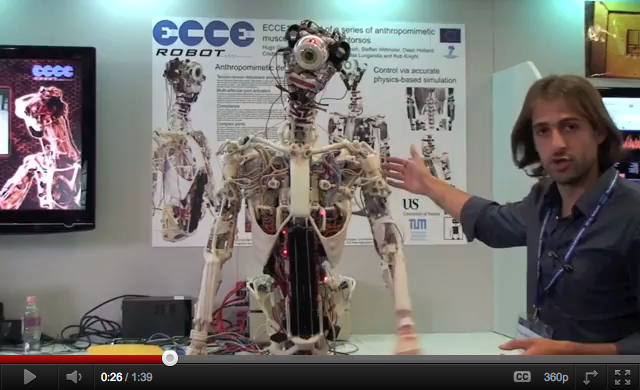 A video filmed by WP2 about a humanoid robot at FET’11 has been viewed more than 50,000 times http://www.youtube.com/watch?v=1dpB1yHxkuA
PY2 Review, Oct 2012
21
[Speaker Notes: GridCasts]
WP2 Major achievements
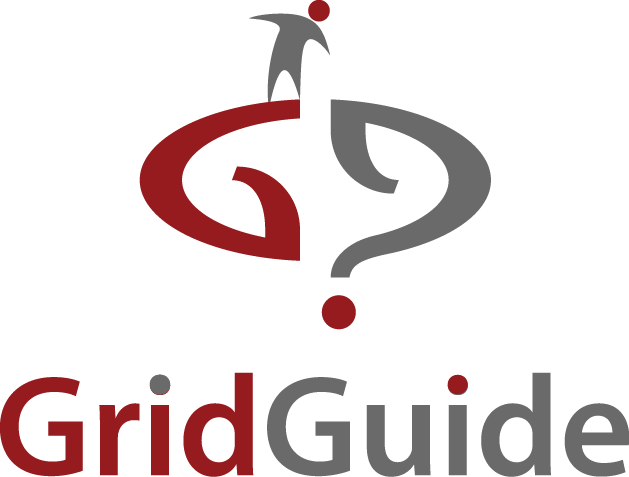 PY2 Review, Oct 2012
22
[Speaker Notes: GridCasts]
Grid Guide
GridGuide shows the sites and sights of grid computing. Users can view a sample of the sites worldwide that use the grid, introducing the scientists, the science and their institutions.
In total, 59 guides are currently available worldwide.
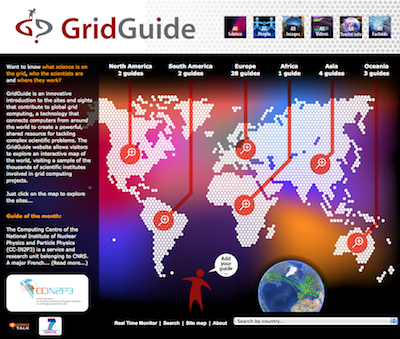 19 new guides (sites) have beenadded, with new content.
North America : 10 (+8)
 South America : 4 (+2)
 Europe : 36 (+ 8)
 Africa : 1 (=)
 Asia : 5 (+1)
 Oceania : 3 (=)
PY2 Review, Oct 2012
23
Grid Guide evolution
GridGuide will be transform into
a «e-Science Guide» including some new profil dedicated to other projects than Grid computing projects.

The e-ScienceGuide will be moved into the e-ScienceCity as a new section.

The related virtual venue will be created in the virtual e-ScienceCity
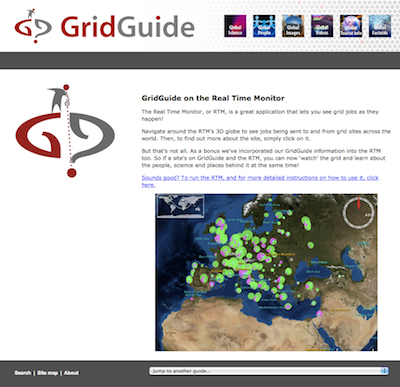 PY2 Review, Oct 2012
24
WP2 Major achievements
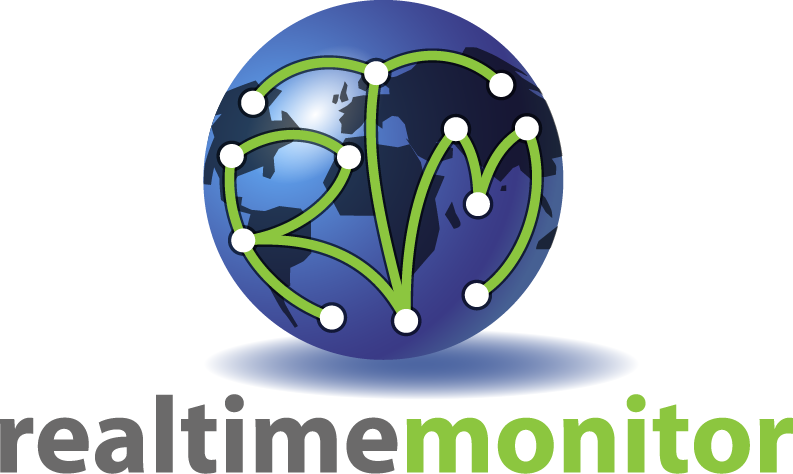 PY2 Review, Oct 2012
25
[Speaker Notes: GridCasts]
Real Time Monitor
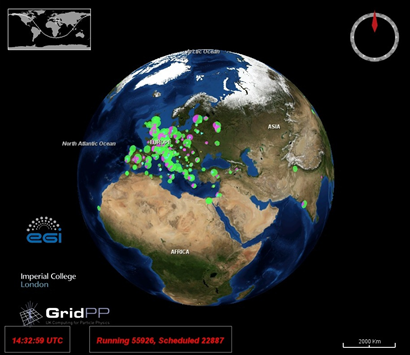 PY2 Review, Oct 2012
26
WP2 Issues
PY2 Review, Oct 2012
27
WP2 Summary
Project website launched and branding rolled out to templates eg posters, briefings…
New you tube channel 
New e-ScienceCity site and Cloud Lounge sites prepared
3D pilot of the e-ScienceCity available in NewWorldGrid
GridCasts at 6 events, and  -- mini GridCasts
Total of  --- posts and -- webcasts – 
59 sites on the GridGuide, including 36 EU sites and 23 non-EU in theUS and the Asia-Pacific region (-- in the RTM)
19 new sites added to the GridGuidein 4 continents
RTM ....
“I like the animations and layout, its imaginative”
“I wouldn't change anything”
“I found your site on the web and used it to dive into the topic. The animations and texts really help people with less information
about this topic to understand fast what the topic is all about.”
PY2 Review, Oct 2012
28
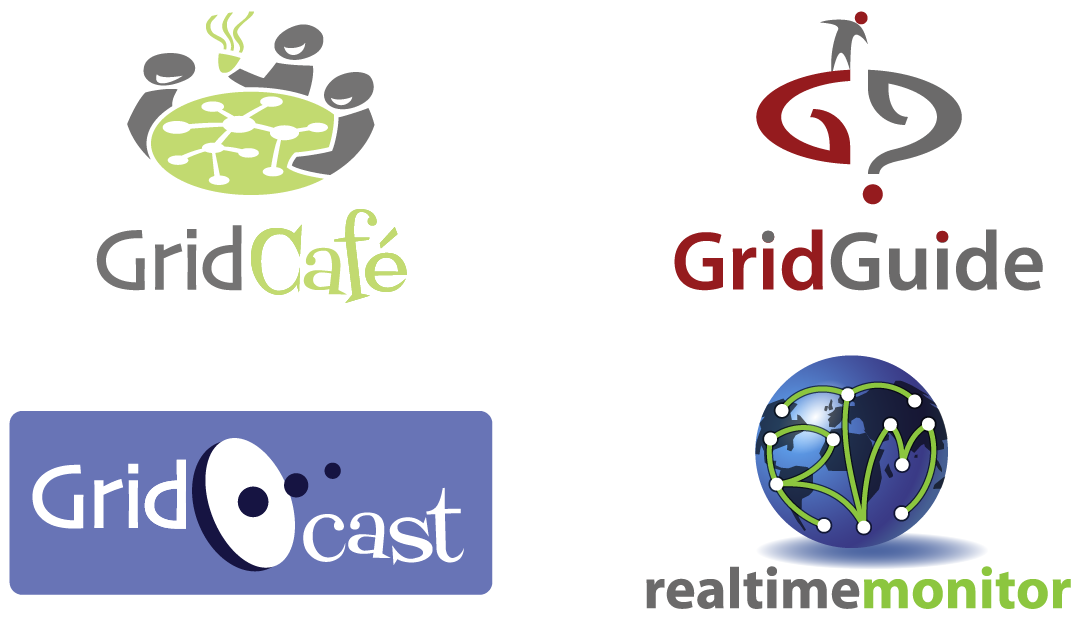 PY1 Review, 8 Nov 2011
29